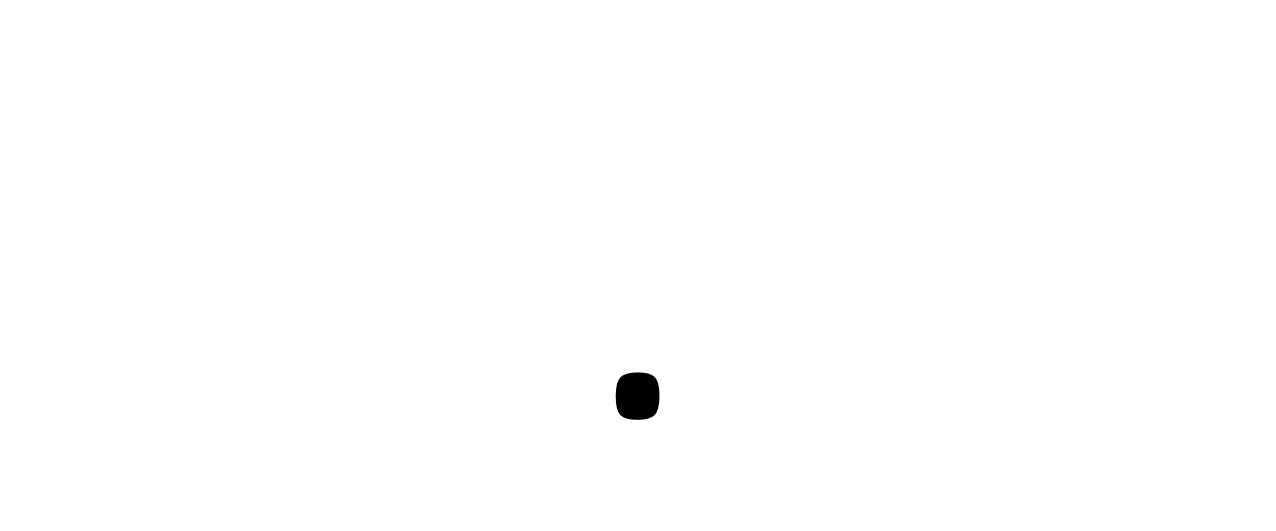 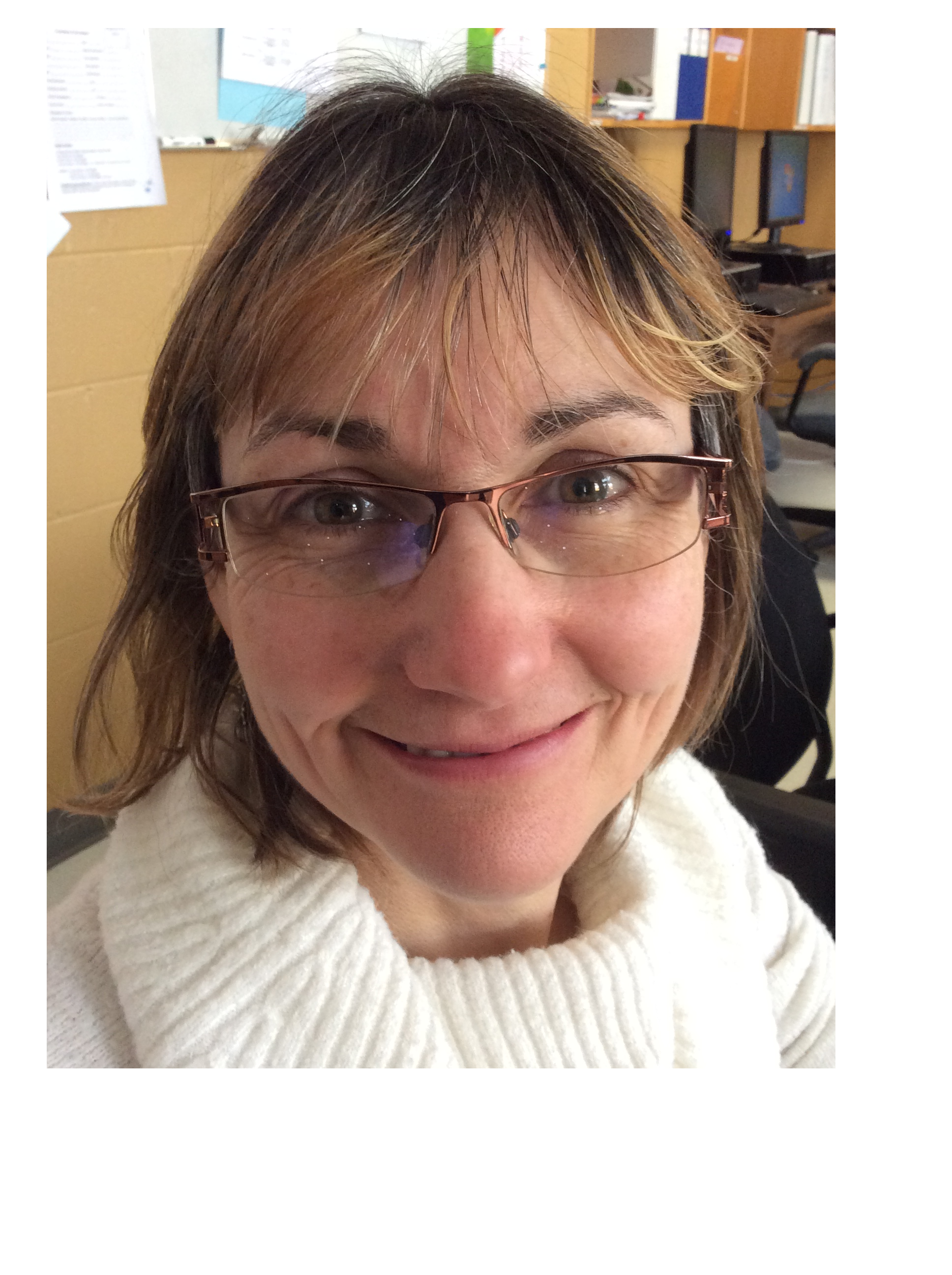 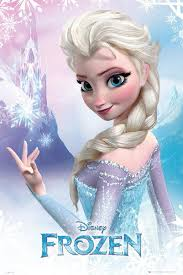 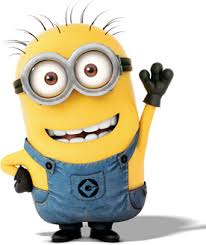 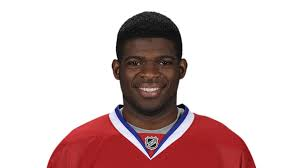 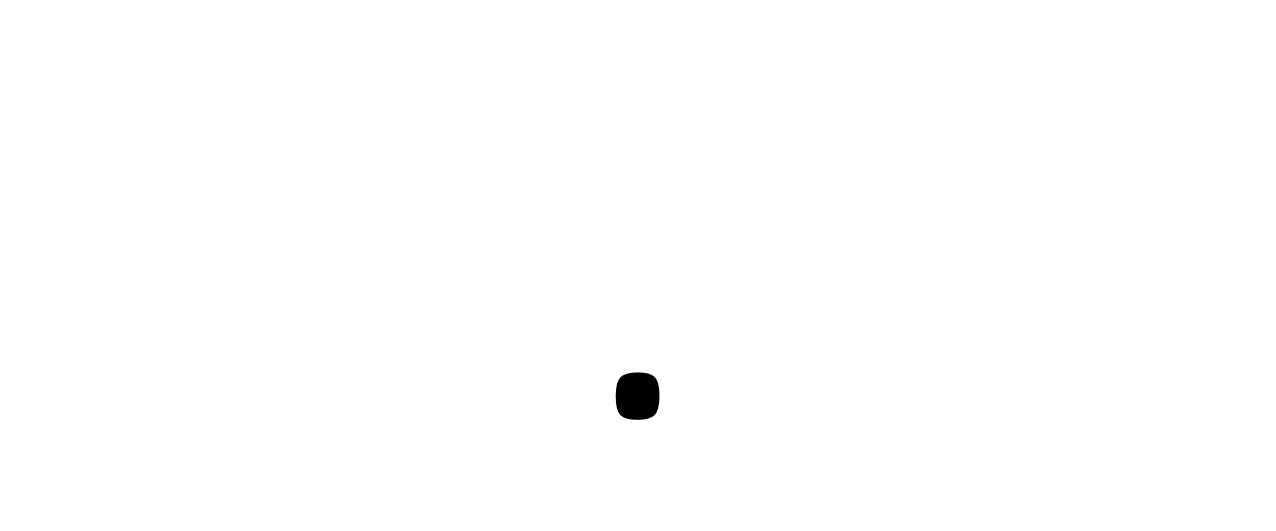 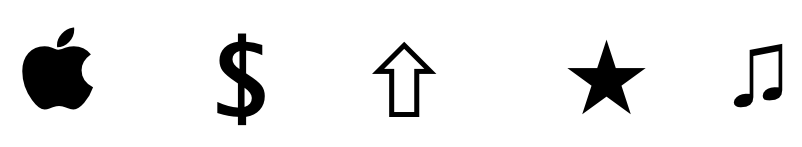 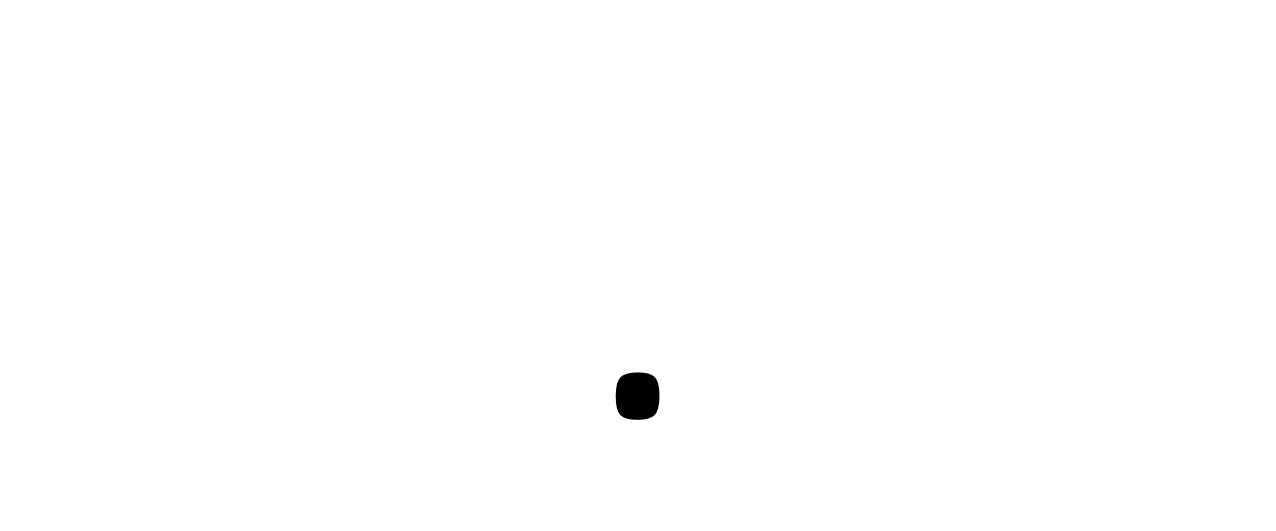 5   3   9   3
3 6 3 5
                                                  6 3 9 3
                      5 3 3 6

   5 3 9 3
                                         9 3 5 3
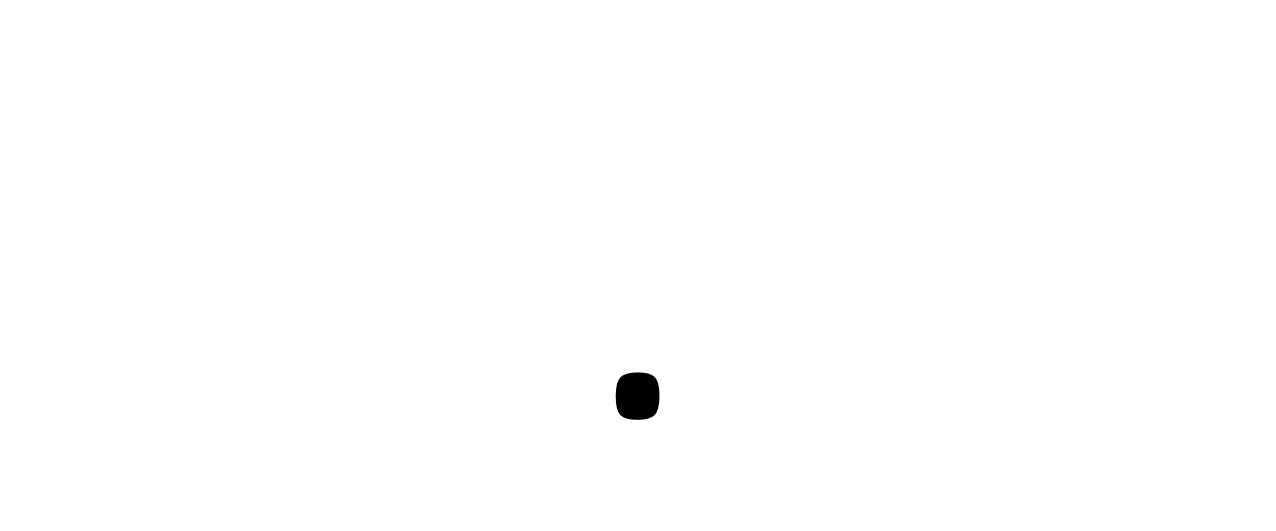 J   R   L   J   V